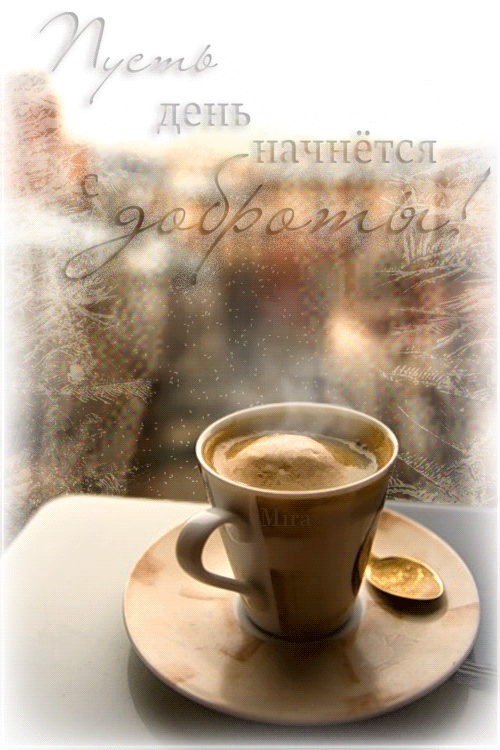 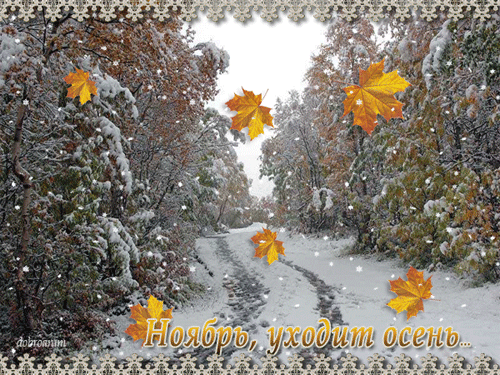 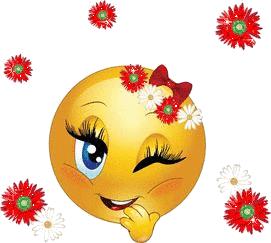 картинка
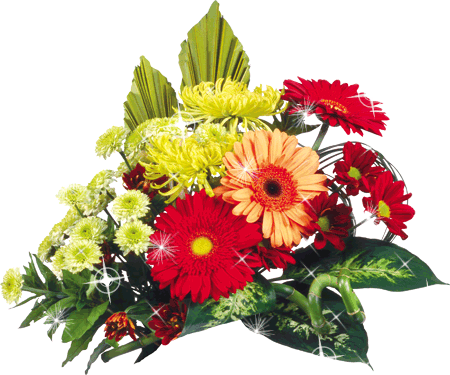 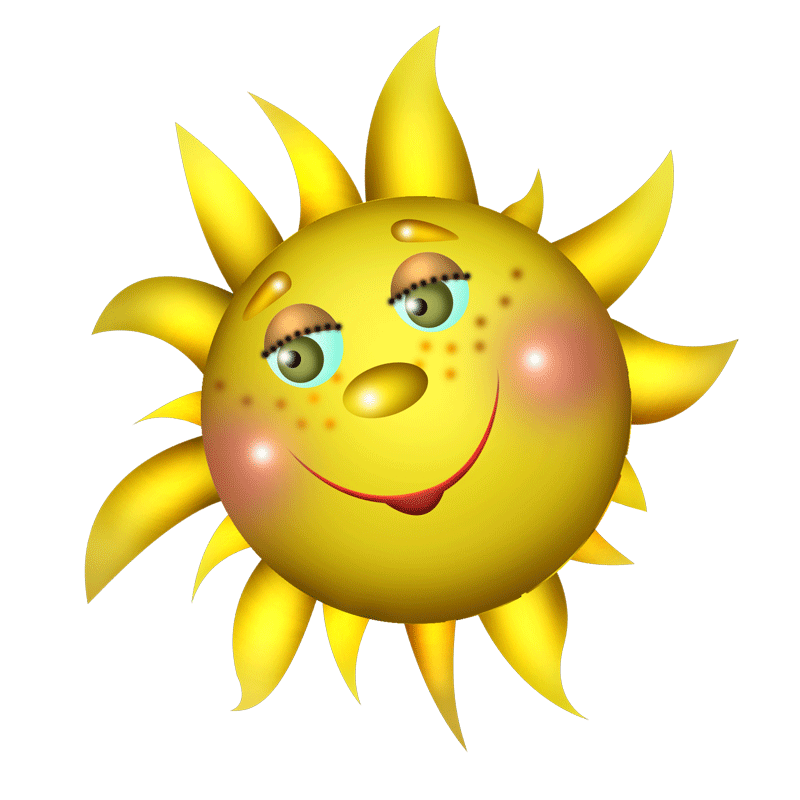 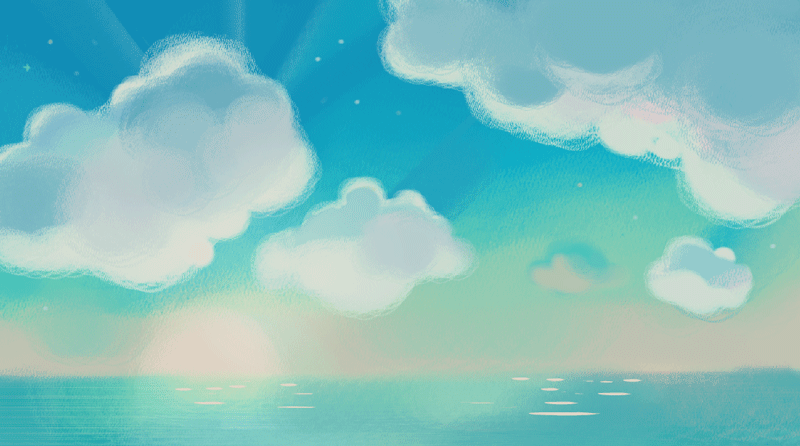 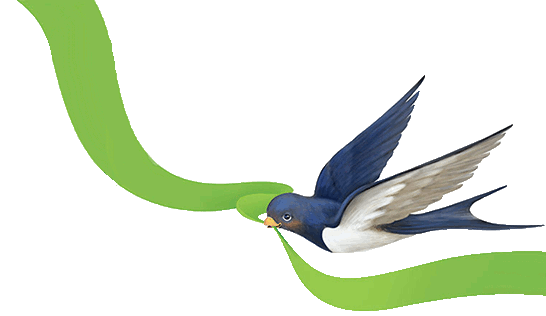 Прилетает к нам с теплом,Путь, проделав длинный.Лепит домик под окном.
Из травы и глины.
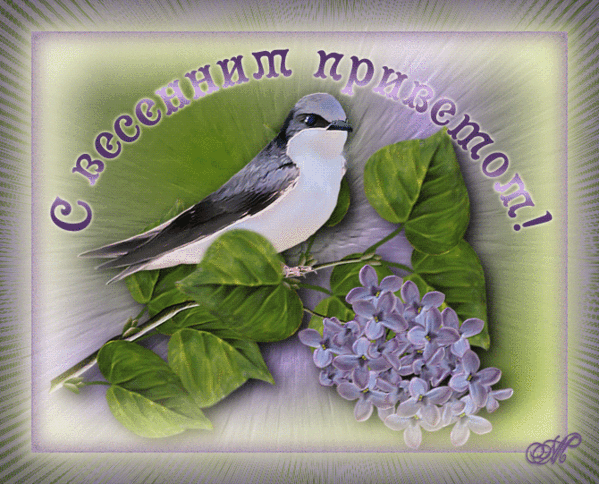 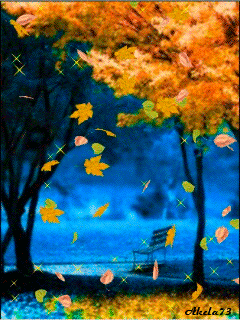 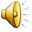 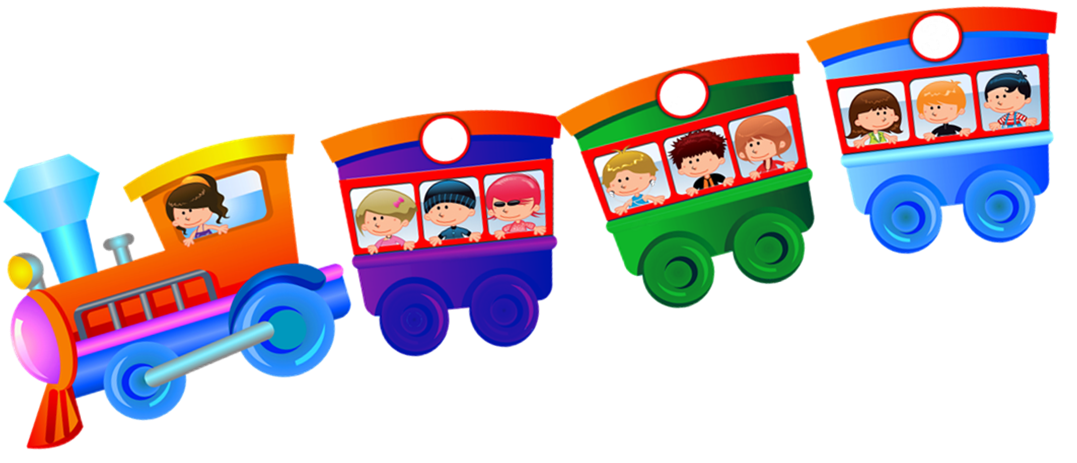 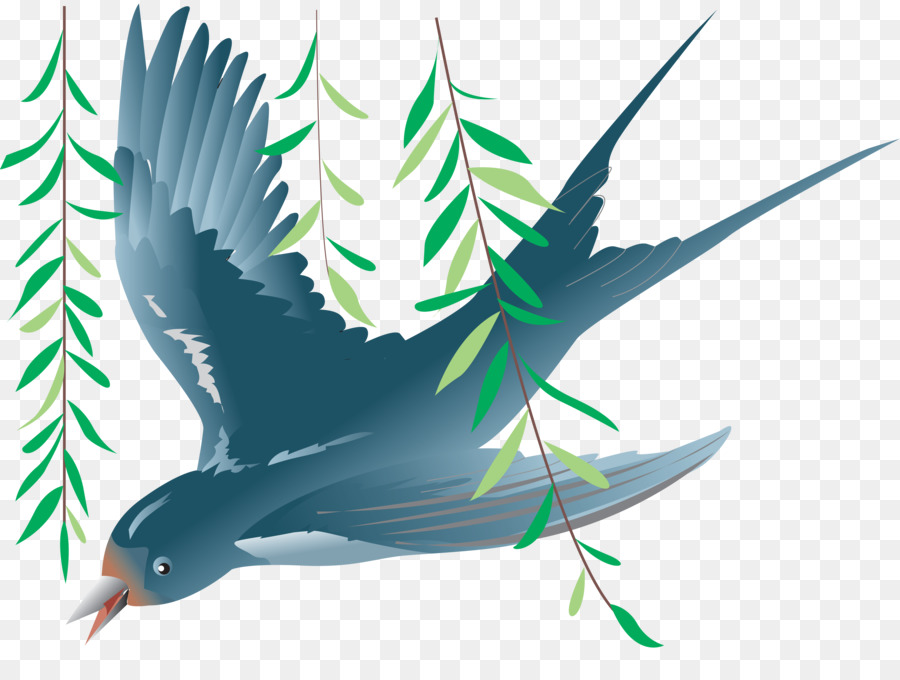 Станция «Ласточкино»
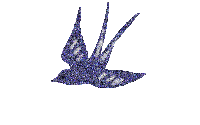 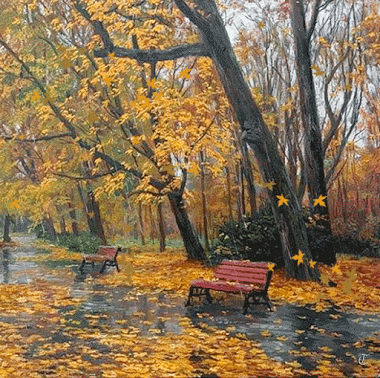 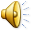 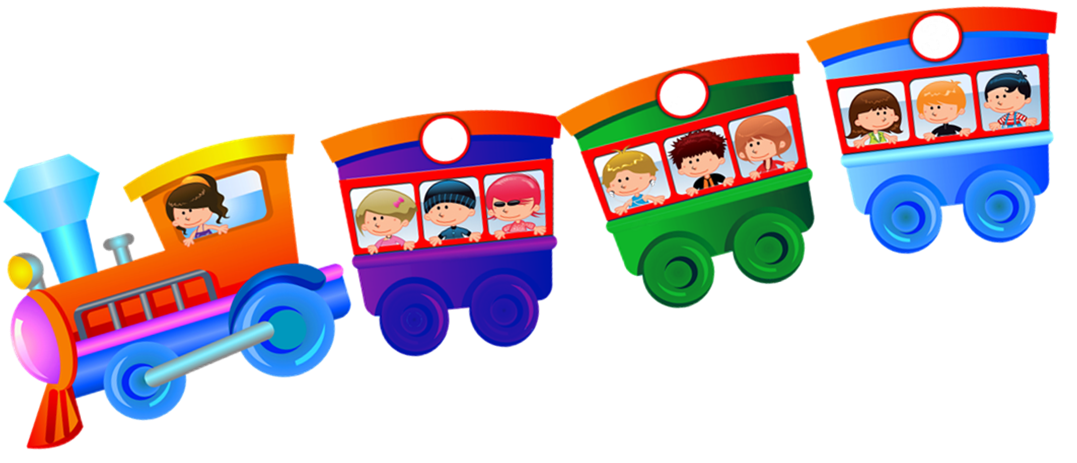 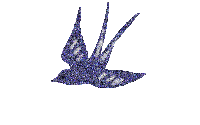 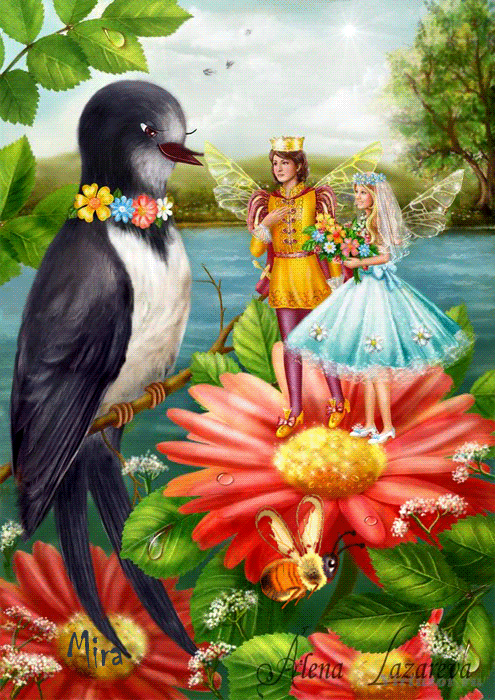 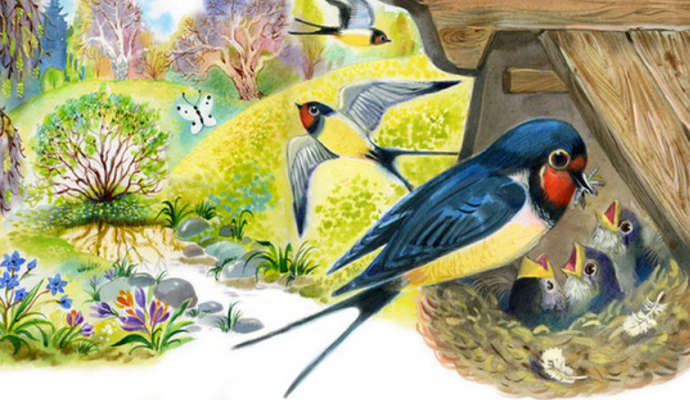 Станция 
«Литературная»
»
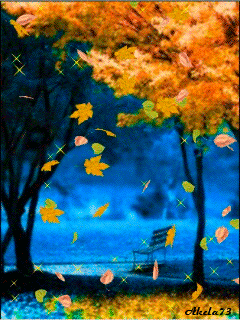 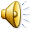 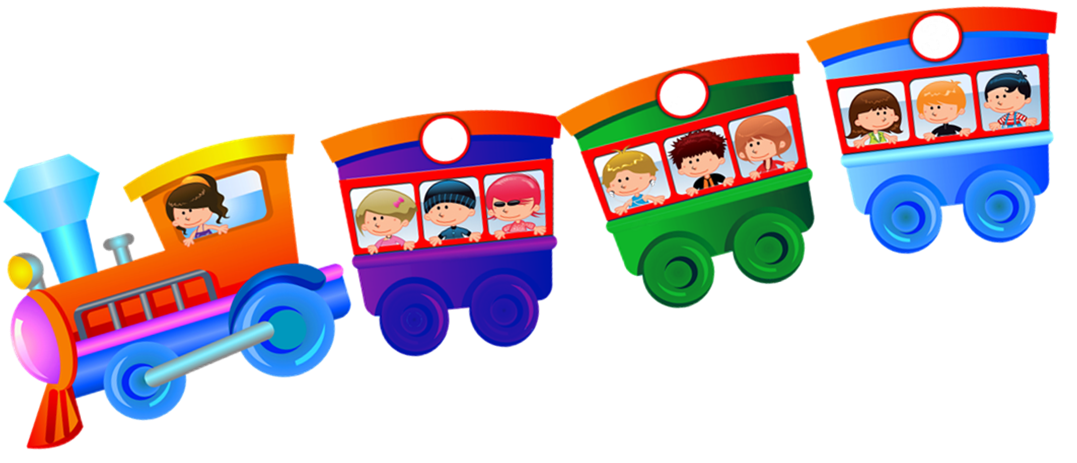 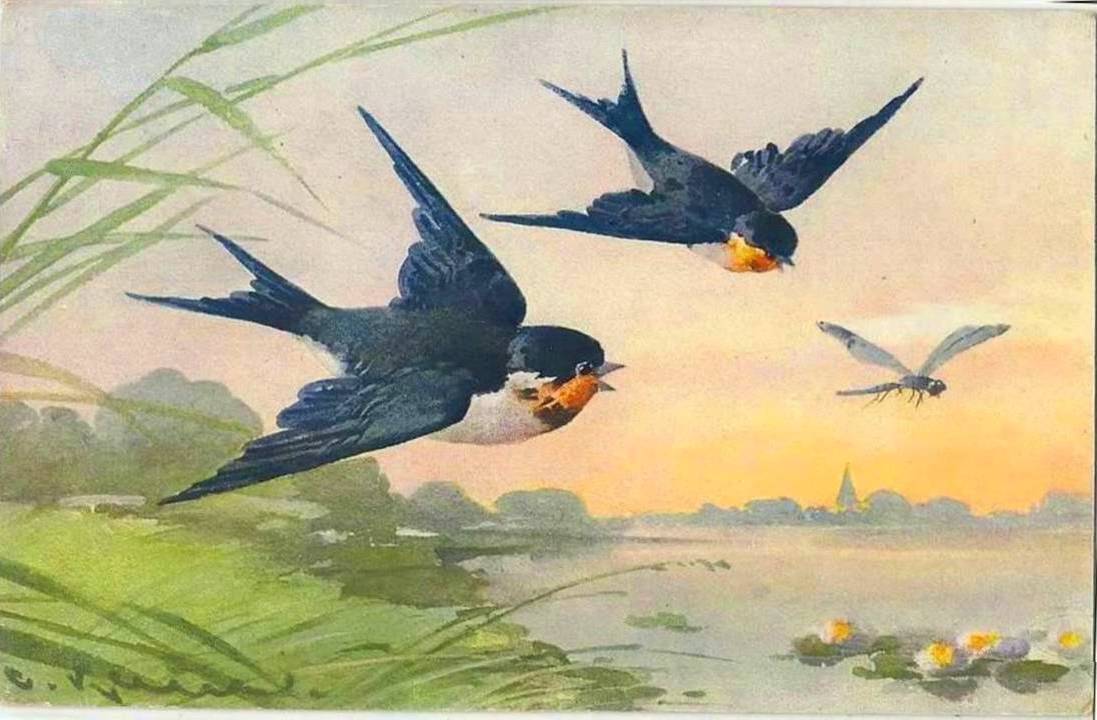 Станция 
«Географическая»
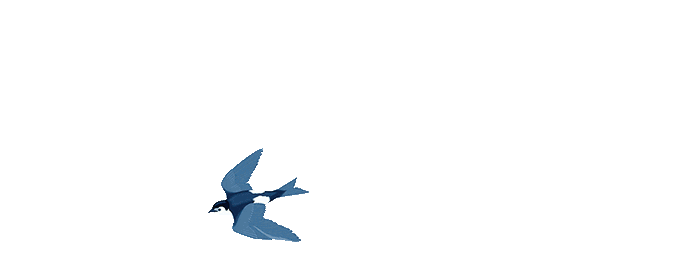 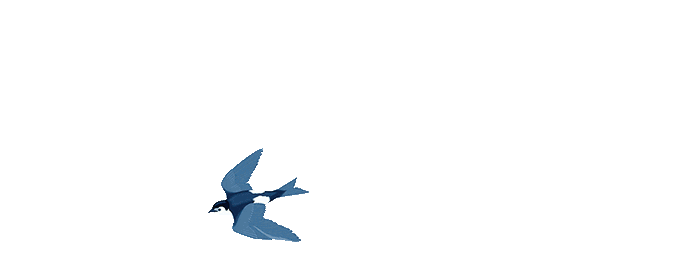 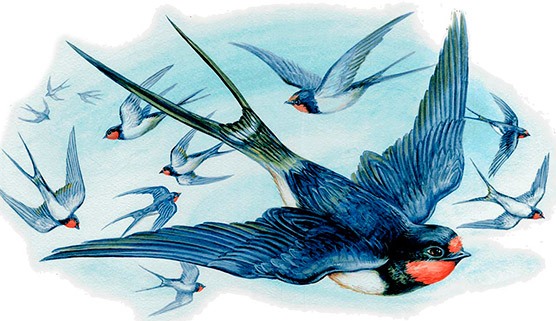 Физминутка
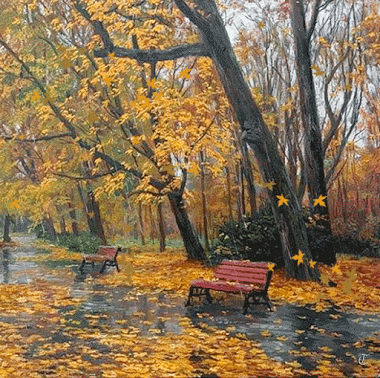 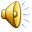 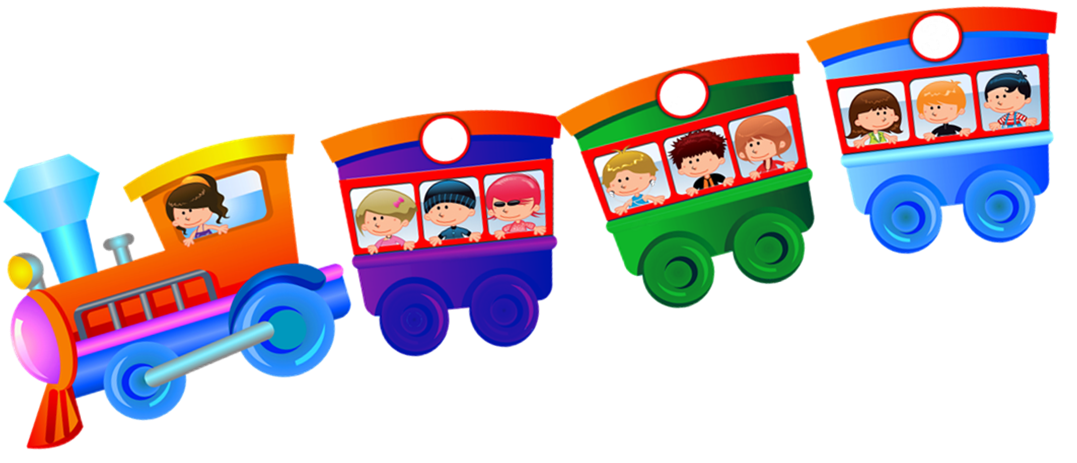 Станция 
«Архитектурная»
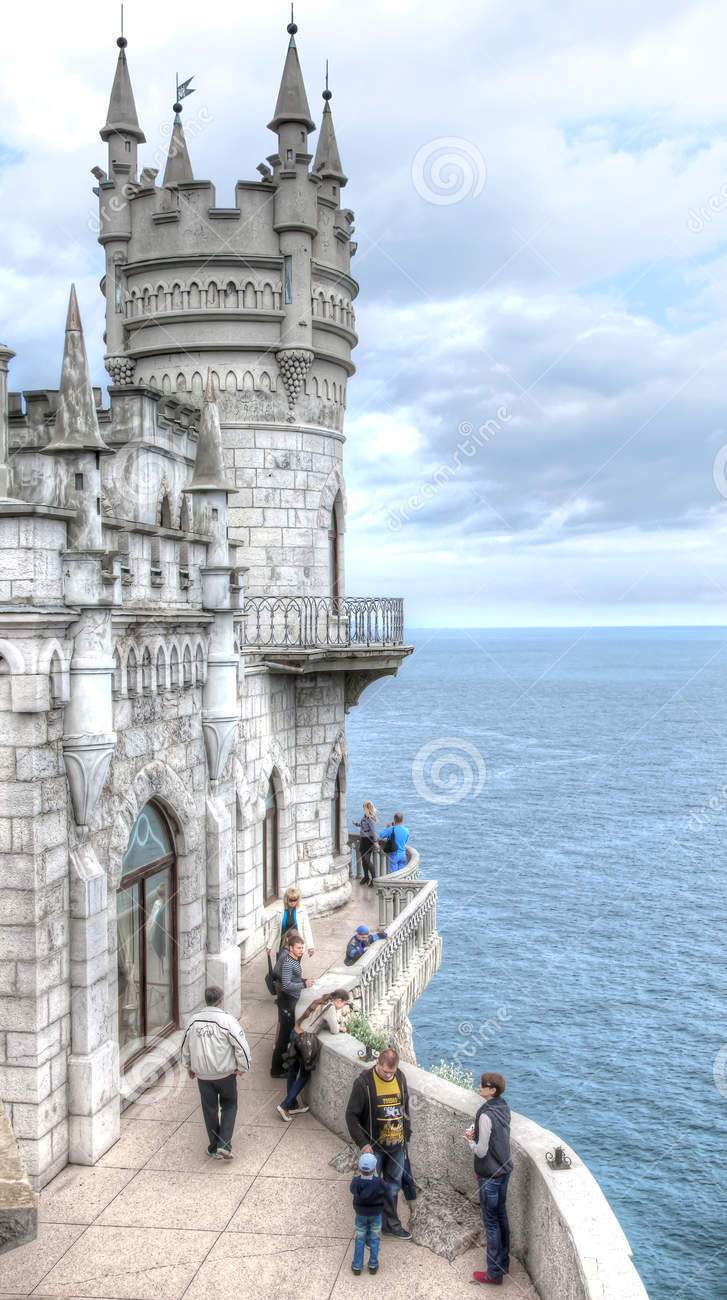 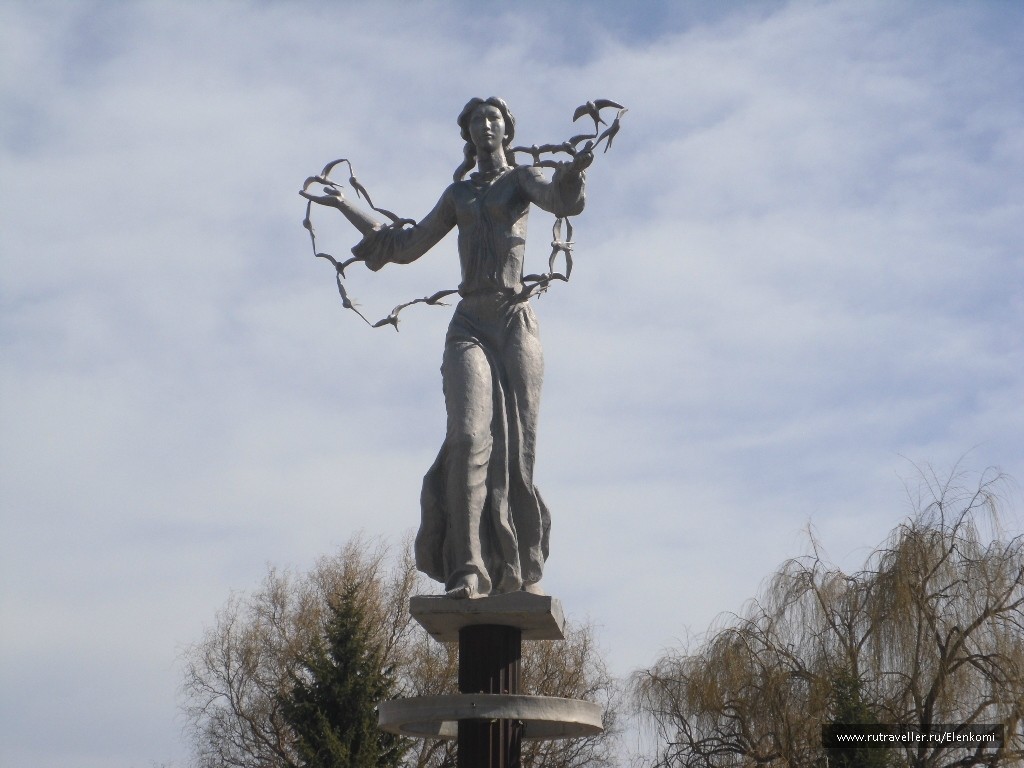 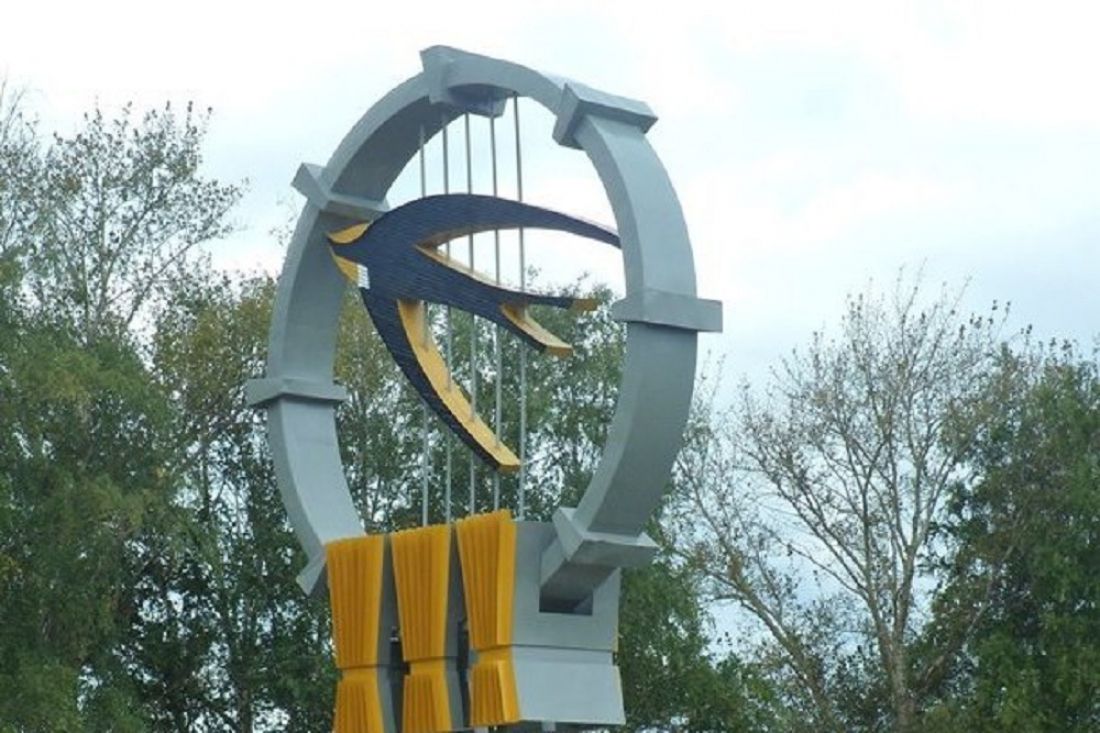 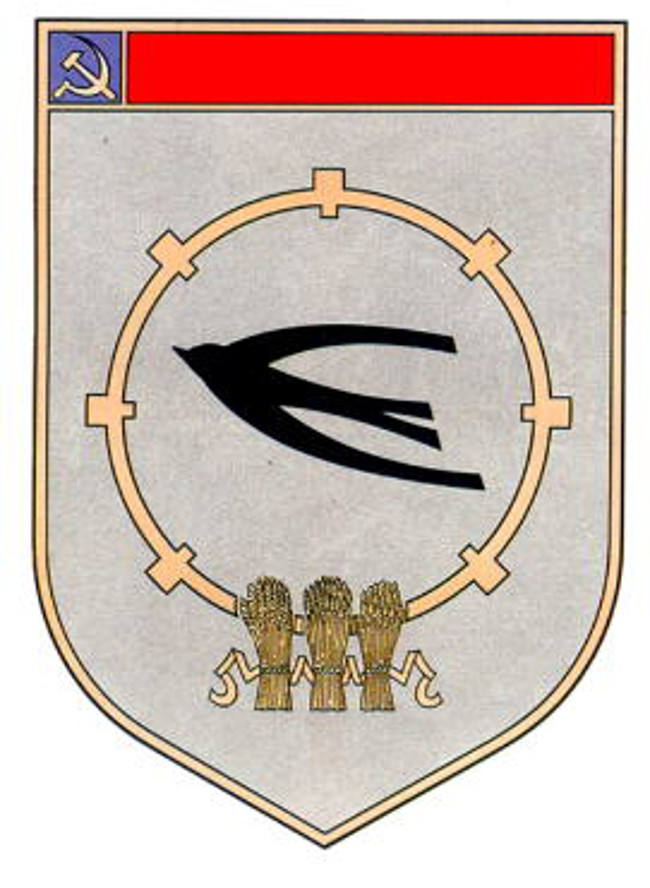 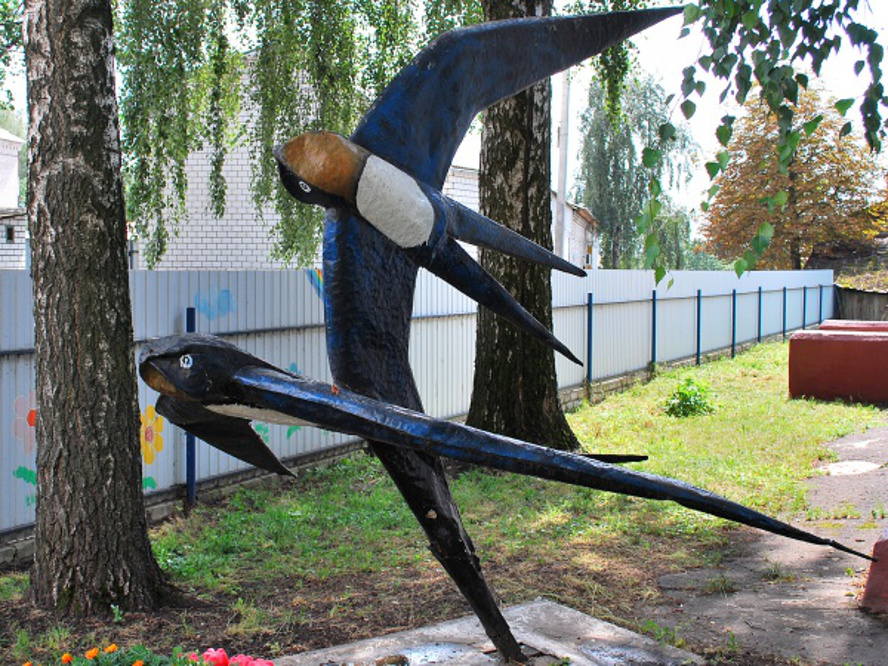 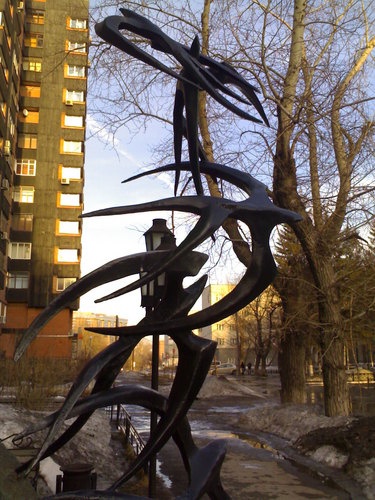 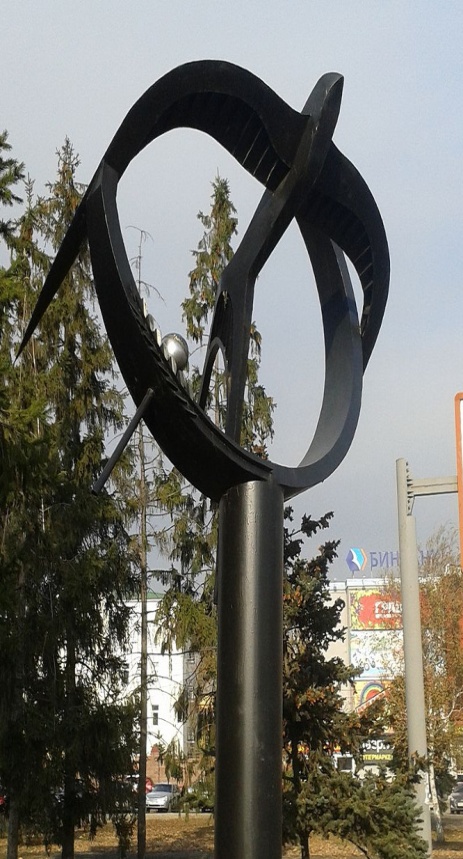 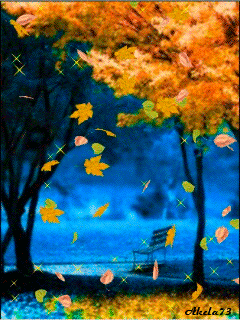 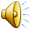 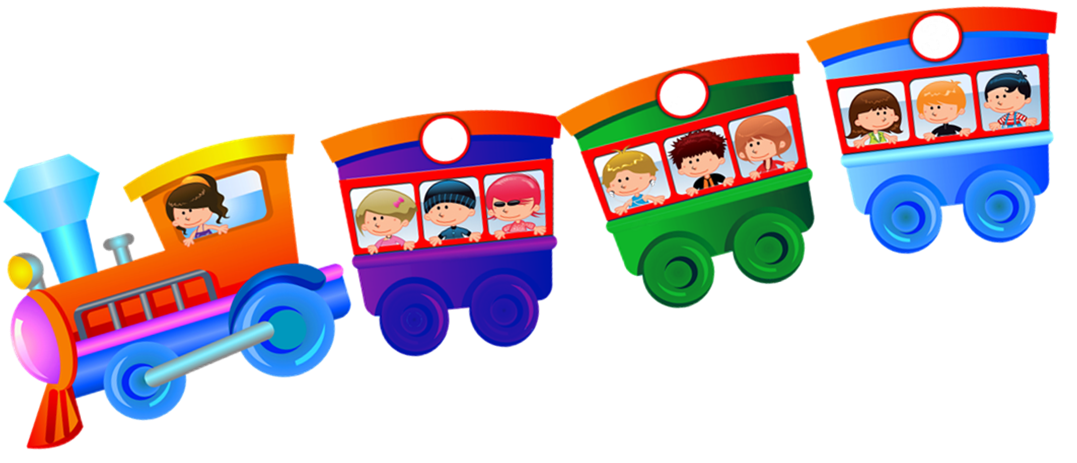 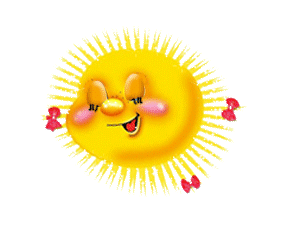 Станция «Инженерная»
1. Как долго ласточки строят гнездо?  
1-4 дня
8-12 дней
15-20 дней
2.Из какого материала они его строят? 
из земли
из камня
из соломы
3.Где вьёт гнёзда ласточка?
на деревьях
под карнизами домов
в кустах
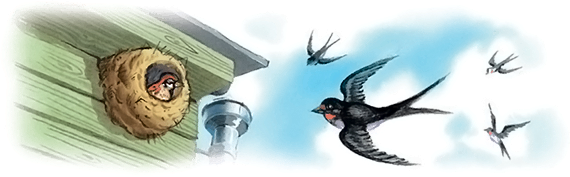 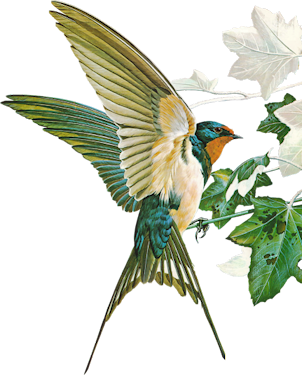 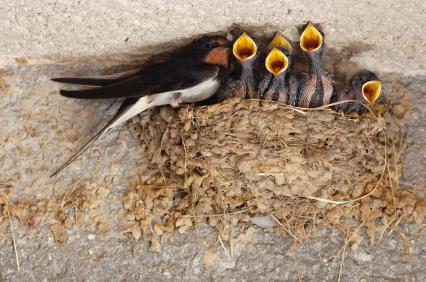 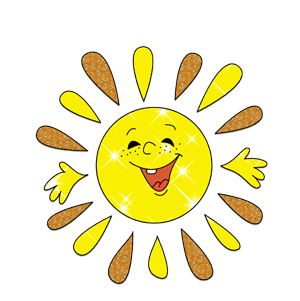 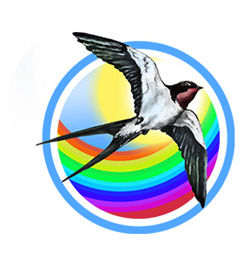 4. Чем питаются ласточки?
растительной пищей
насекомыми и растительной пищей 
насекомыми
5. Какой образ жизни ведут ласточки?
дневной
вечерний
ночной
6.Если ласточки летают низко над землей, это к чему?
к сильному ветру
к вечеру
к дождю
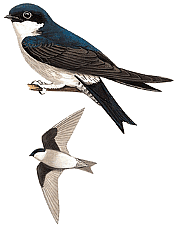 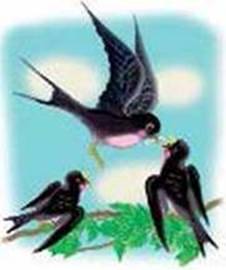 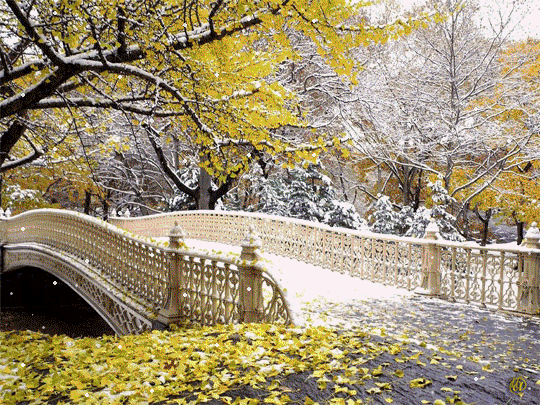 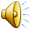 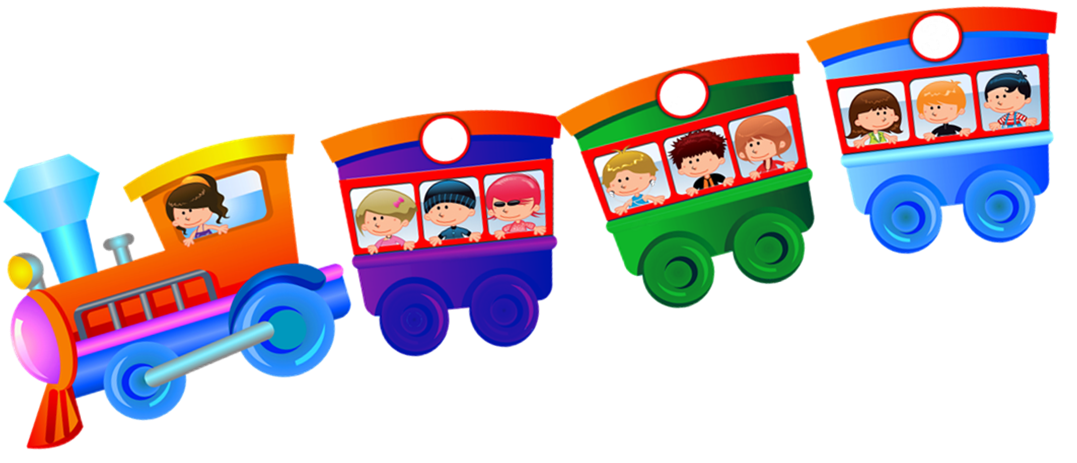 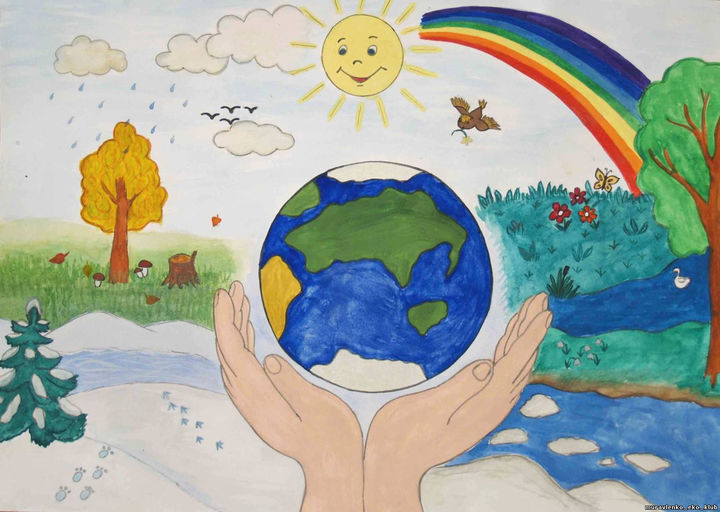 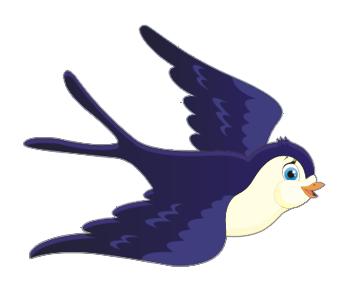 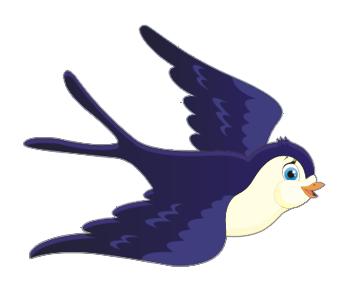 Станция «Природоохранная»
Правила составления синквейна
Имя существительное
Имя прилагательное
Имя прилагательное
Глагол
Глагол
Глагол
Предложение  из ЧЕТЫРЕХ слов, показывающее отношение к теме
Слово, связанное с первым словом , АССОЦИАЦИЯ
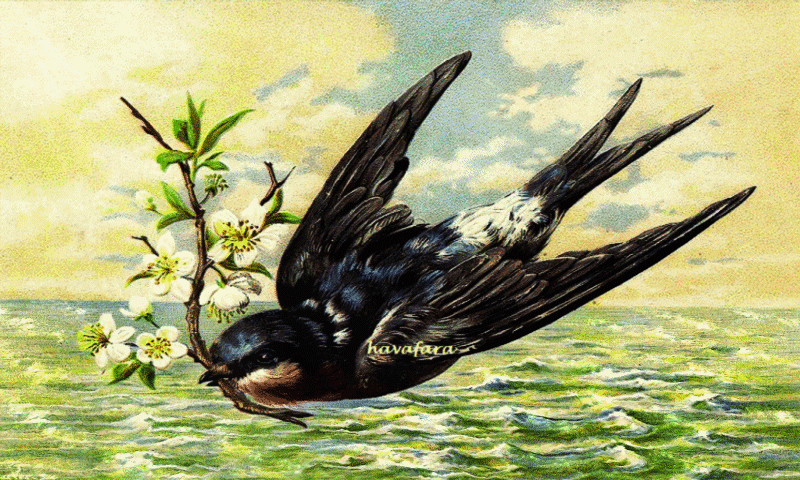